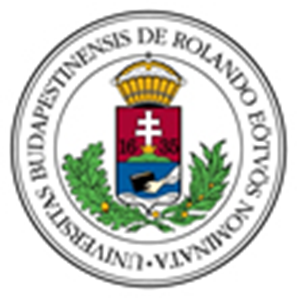 Megvalósítható(-e) a kutatásalapú tanulás(?)
MTA-ELTE Kutatásalapú 
Kémiatanítás Kutatócsoport„Megvalósítható kutatásalapú
 kémiatanítás” projekt
Szalay Luca1
tóth zoltán2
1Eötvös Loránd Tudományegyetem, Kémiai intézet
luca@caesar.elte.hu
2Debreceni Egyetem
2018. 03. 02.
Az előadás tartalma
I. Kutatásalapú tanítást a magyar iskolákba!/?
II. A TÁMOP 4.1.2.B.2-13/1-2013-0007 projektben folytatott kutatás
Kutatási kérdések és a kutatás körülményei
Kutatási modell
Eredmények
III. Az MTA-ELTE Kutatásalapú Kémiatanítás Kutatócsoport munkája
Kutatási probléma és kutatási kérdések
Kutatócsoport és kutatási módszer
Minta
Kutatási modell a 2016/2017. tanévben 
Eredmények
Következtetések és feltételezések
„Újratervezés”…
Kutatási modell a 2017/2018. tanévben
2
I. Kutatásalapú tanítást a magyar iskolákba!/?
1. A ma oktatása és a jövő társadalma ”PISA 2006” - c.  összefoglaló jelentés (Oktatási Hivatal, Budapest, 2007): Nem kielégítő a természettudományos megismerési folyamattal kapcsolatos, alkalmazható tudás!
2. Az Európai Unió 7. keretprogramja (FP7): Minimum 2 millió € /projekt a kutatásalapú tanítás (inquiry based science education, IBSE) terjesztésére!
3. Szakirodalom: Hatékony? [pl. Kirschner, P. A., Sweller, J., Clark, R. E., (2006), Why Minimal Guidance During Instruction Does Not Work: An Analysis of the Failure of Constructivist, Discovery, Problem-Based, Experiential, and Inquiry-Based Teaching, Educational Psychologist, 41(2), 75–86.]
4. Magyar valóság: Megvalósítható? (Az idő-, eszköz-, anyag-, laboráns-,valamint a magyar nyelvű feladatlapok és a módszertani továbbképzések hiánya…)
3
II. A TÁMOP 4.1.2.B.2-13/1-2013-0007 projekt
„ORSZÁGOS KOORDINÁCIÓVAL A PEDAGÓGUSKÉPZÉS MEGÚJÍTÁSÁÉRT”
II.1. Kutatási kérdések és a kutatás körülményei
Ötlet: Hagyományos tanulókísérletek kutatásalapúvá alakítása – a kísérletek közül legalább egyet a tanulók csoportjainak kell megtervezni és megvitatni.
Kutatási kérdések:
Okoz-e szignifikáns változást a kísérlettervező képességben mindössze 2 ilyen kísérlettervezés?
Okoz-e szignifikáns változást az egyéb feladatok megoldási képességében ez a beavatkozás?
Rövid beavatkozás: csak 5 tanítási óra (1. óra: előteszt, 5. óra: utóteszt)
2014/15. tanév
14-15 éves tanulók, 2 kémiaóra/hét
12 iskola, 15 tanár, 31 csoport, 660 tanuló
5
3.3 kutatási módszer –  a modell
II.2. Kutatási modell
3 reakciókinetika tárgyú óraterv készítése:
1. óra: Reakciósebesség
2. óra: Kémiai egyensúly
3. óra: A kémiai egyensúly            befolyásolása
Az eredmények elemzése
Kontroll csoport
A minta 
kiválasz-tása
3 tanóra, 0 kísérlet tervezése
Elő-teszt
Utóteszt
3 tanóra, 2 kísérlet tervezése
Kísérleti csoport
Utóteszt
Adat-gyűjtés
Elő-teszt
II. 3. Eredmények
A kísérlettervezéses feladatok terén:
Minden csoportban szignifikáns pozitív változás (a kontrollban is!).
A kontroll csoporthoz képest nagyobb pozitív változás a kísérleti csoportban.
A EGYÉB (nem kísérlettervezéses) feladatok terén:
Az alacsony teljesítményű csoport jobb eredményeket produkált az utóteszten az előteszthez képest.
A magas teljesítményű csoport (különösen a fiúk) esetén rosszabb eredmények születtek az utóteszten, mint az előteszten, de még így is szignifikánsan jobb a kísérleti csoportban, mint a kontroll csoportban.
Szalay, L., Tóth, Z., An inquiry-based approach of traditional ’step-by-step’ experiments, Chemistry Education Research and Practice, 2016, 17, 923-961.
7
III. Az MTA-ELTE Kutatásalapú Kémiatanítás Kutatócsoport munkája
„Megvalósítható kutatásalapú kémiatanítás”
III.1. Kutatási problémák és kutatási kérdések
Kutatási problémák:
Milyen hatása lehet hosszú távon a kísérlettervezésnek?
Hogyan tehetnénk hatékonyabbá?
Hogyan tudnánk széles körben és rendszeresen alkalmazni?
Kutatási kérdések:
Nőne-e a különbség a csoportok kísérlettervező képessége között egy hosszabb távú kutatás során?
Változtat-e a tanulók attitűdjén és motiváltságán egy ilyen beavatkozás?
Számít-e, hogy a tanulók ténylegesen elvégzik a megtervezett kísérleteket, vagy elég az elméletben való kísérlettervezés is?
9
III.2. Kutatócsoport és kutatási módszer
Kutatócsoport: 
24 kémiatanár
5 egyetemi oktató
3 egyetemi hallgató (később csatlakoztak: TDK-sok, ill. szakdolgozók).
Kutatási módszer:
4 tanév
4 x 6 = 24 db tanulói feladatlap és tanári útmutató (tanévente 6 db)
Előteszt: 2016 ősze; 4 utóteszt: minden tanév végén
Kísérlettervező készség, egyéb ismeretek és tudás, attitűd
A tesztkérdések a Bloom-taxonómia szerint strukturálva
Az adatok statisztikai módszerekkel elemezve
10
III. 3. Minta
18 gimnázium (6 vagy 8 osztályos) 
31 osztály/tanulói csoport
883 hetedik osztályos tanuló (12-13 évesek)
A tanulók véletlenszerűen szétválogatva 3 csoportra:
1. csoport: recept alapján végez kísérleteket (kontroll)
2. csoport: recept alapján végez kísérleteket + elméletben tervez
3. csoport: megtervezi és el is végzi ugyanazokat a kísérleteket
Az első utótesztet már csak 853 tanuló oldotta meg:
1. csoport: 289 fő, 2. csoport: 277 fő, 3. csoport: 287 fő
Újraszámolás kontrollcsoport-illesztéssel („matched pairs design”):
Az előteszt eredménye és a tanuló neme alapján
Csoportonként 209 fő
11
III.4. Kutatási modell a 2016/2017. tanévben
3.3 kutatási módszer –  a modell
6 db, tanulókísérleteket tartalmazó feladatlap elkészítése (6 tanórára),
3 változatban:
1. típus: csak receptszerű kísérletek
2. típus: receptszerű kísérletek + elméleti kísérlettervezés
3. típus: kísérlettervezés a gyakorlatban
Az eredmények elemzése
1. típusú feladatlapot végző csop.
A minta 
kiválasztása
6 tanóra, csak receptszerű kísérletek („kontroll”)
Utó-teszt
Elő-teszt
2. típusú feladatlapot végző csop.
6 tanóra, receptszerű kísérletek + elméleti kísérlettervezés
Elő-teszt
Utó-teszt
Adatgyűjtés
3. típusú feladatlapot végző csop.
6 tanóra, kísérlettervezés a gyakorlatban
Utó-teszt
Elő-teszt
III.5.A) Eredmények – összes feladat (újraszámolt!)
*szignifikáns: p<0,05
**Relatív különbség = (Mutóteszt-Melőteszt)/Melőteszt
Csak a 2. csoportban nincs szignifikáns csökkenés, és a 2. csoport eredménye szignifikánsan jobb a kontrollcsoporténál.
13
III.5.A) Eredmények – összes feladat
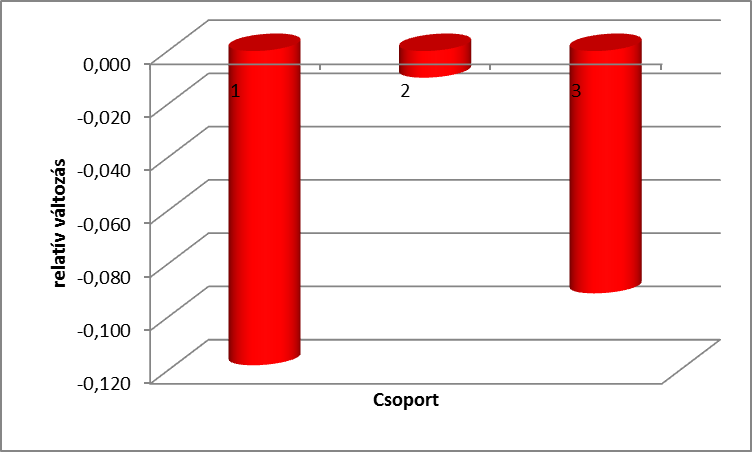 Az elő- és utóteszt tartalma különböző → 
a csoportok teljesítménye csak egymáshoz mérhető.
14
III.5.B) Eredmények: összes feladat/tercilis
A gyengék javultak. A legjobb tercilisek közül a 2. csop.-é szignifikánsan jobb.
15
III.5.C) Eredmények – kísérlettervező feladatok
*szignifikáns: p<0,05
**g-faktor = (Mutóteszt - Melőteszt)/(100 – Melőteszt)
Szignifikáns pozitív változás minden csoportban, de a 3. csoportban a legkisebb.
16
III.5.C) Eredmények – kísérlettervező feladatok
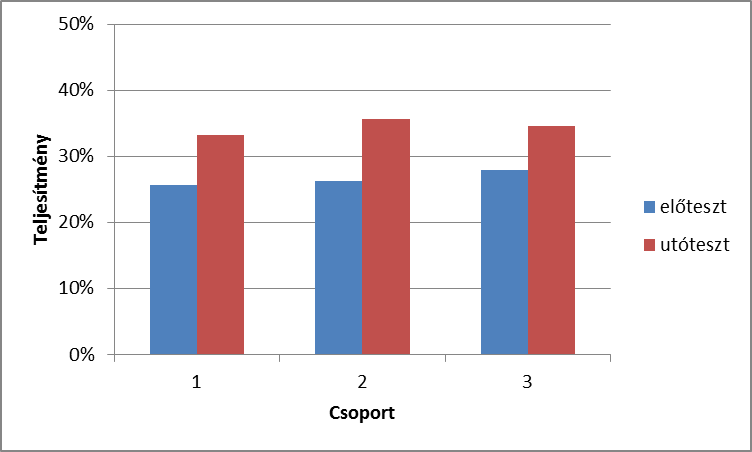 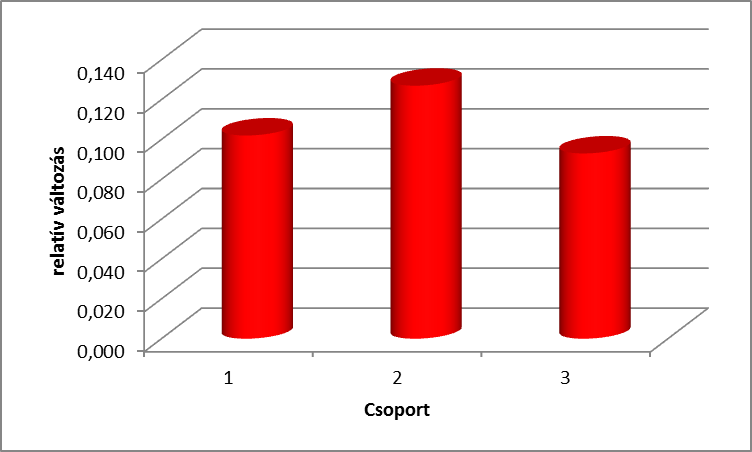 Mindhárom csoportban szignifikáns növekedés, de a 
2. csoportban a legnagyobb.
17
III.5.D) Eredmények: kísérlettervező feladatok/tercilis
A gyengék javultak. A legjobb tercilisek közül a 2. csop.-é csökkent a legkevésbé.
18
III.5.D) Eredmények: kísérlettervező feladatok/tercilisek
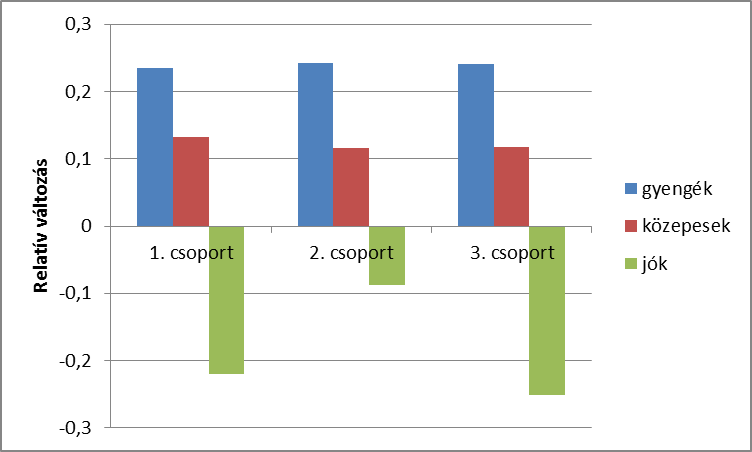 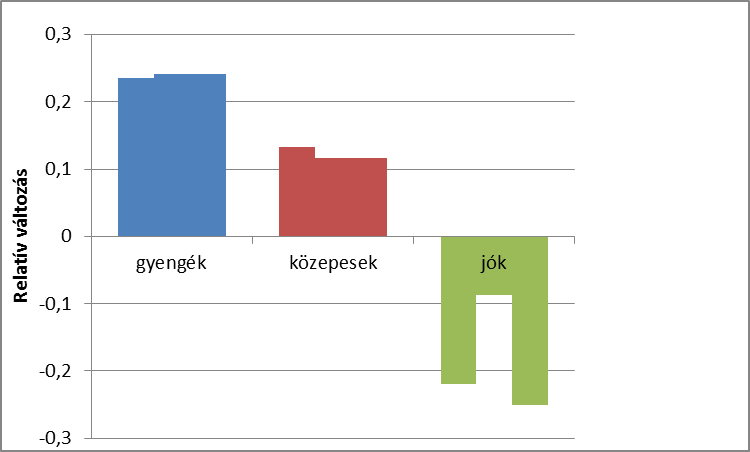 A gyengék és közepesek szignifikánsan javultak.
A legjobbak esetében csökkenés, ami csak a 2. csoport legjobbjai esetében nem szignifikáns.
19
III.5.E) Eredmények – egyéb feladatok (tárgyi tudás)
*szignifikáns: p<0,05
**Relatív különbség = (Mutóteszt-Melőteszt)/Melőteszt
A kémia „nehezebb”? A 2. csoportban a legkisebb a szignifikáns csökkenés.
20
III.5.F) Eredmények – nemek és attitűd
A fiúk érzékenyebbnek, esendőbbnek tűnnek:
A teljes teszten csak az 1. és a 3. csoportban lévő fiúk átlagteljesítménye csökkent szignifikánsan.
A kísérlettervező feladatokon csak az 1. és a 3. csoportban lévő fiúk átlagteljesítménye nem nőtt szignifikánsan.
A tanulók kevésbé szeretik a kémiát, mint a természetismeretet.
A kémia nyilván „nehezebb”.
Látszik összefüggés a tárgyak kedvelésének átlagos mértéke és a kapott jegyek átlaga között.
Az utóteszten szignifikánsan kisebb mértékben tartják fontosnak a tanulók azt, hogy elképzeléseiket kísérletekkel igazolják!
A tanulók jobban kedvelik a recept alapján végzett kísérleteket a tervezhetőkkel szemben!!!
21
III.5.G) „Mennyire kedveled a kémiát/természetismeretet?” (0 – 4) - csoportok
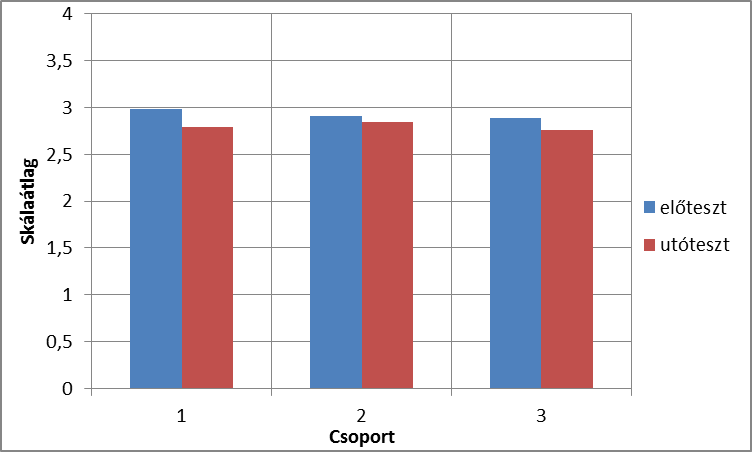 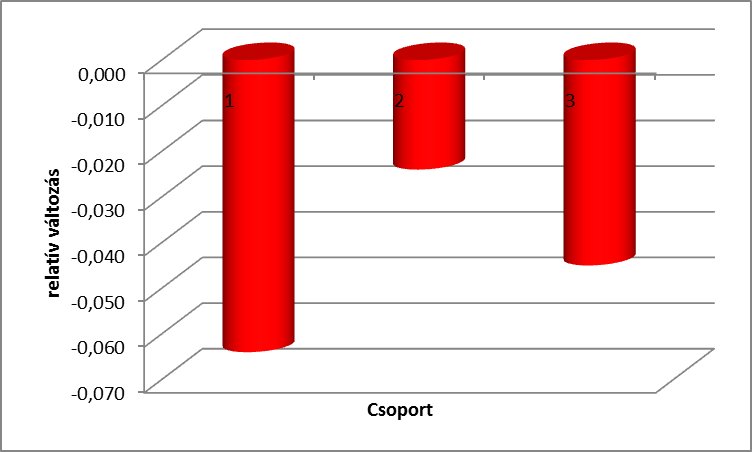 A 2. és a 3. csoportban nem szignifikáns a csökkenés.
22
III.5.H) „Mennyire kedveled a kémiát/természetismeretet?” (0 – 4) - tercilisek
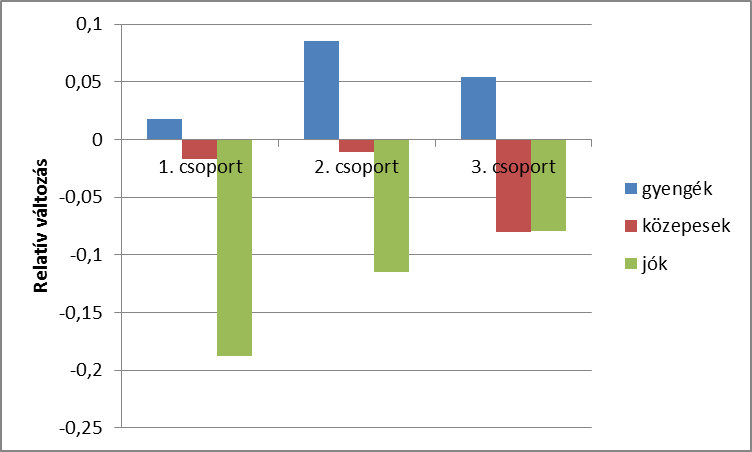 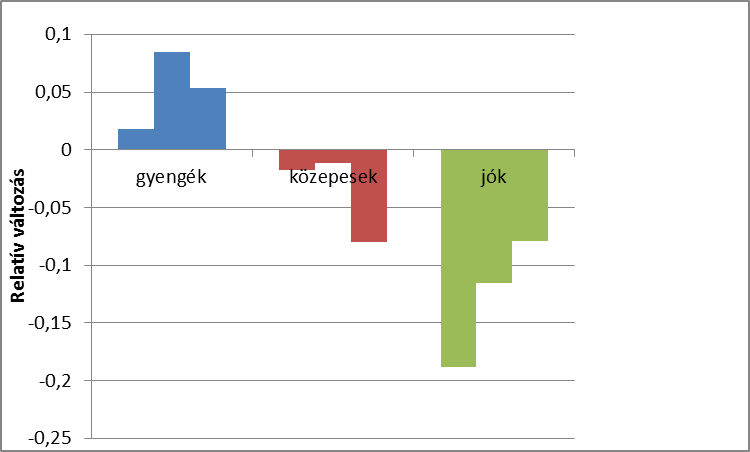 A gyengéknél nem szignifikáns a növekedés. 
Az 1. és a 2. csoport legjobbjainál szignifikáns a csökkenés.
23
III.5.I) „Mennyire tartod fontosnak, hogy a természettudományokban az elképzeléseinket kísérletekkel igazoljuk?” (0 – 4)
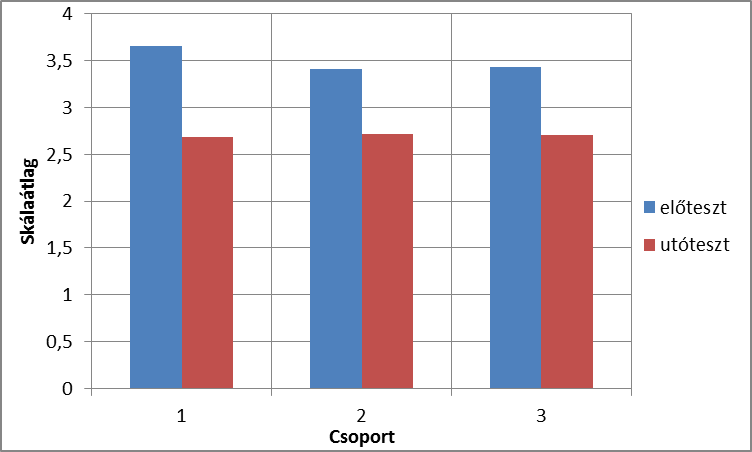 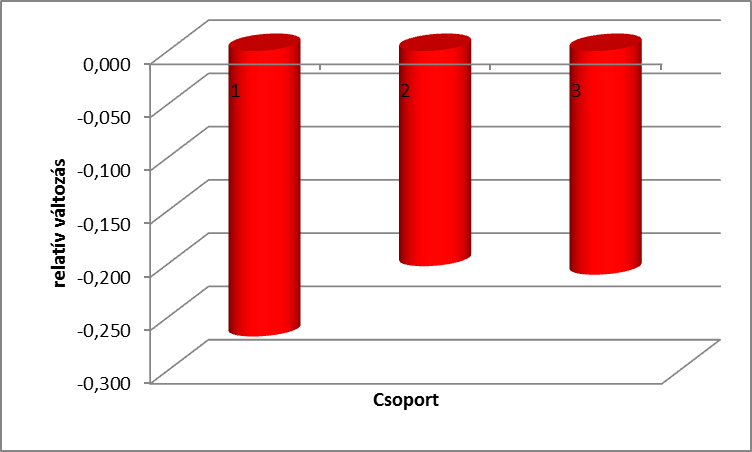 Mindhárom csoportban szignifikáns csökkenés!
24
III.5.I) „Mennyire tartod fontosnak, hogy a természettudományokban az elképzeléseinket kísérletekkel igazoljuk?” (0 – 4) - tercilisek
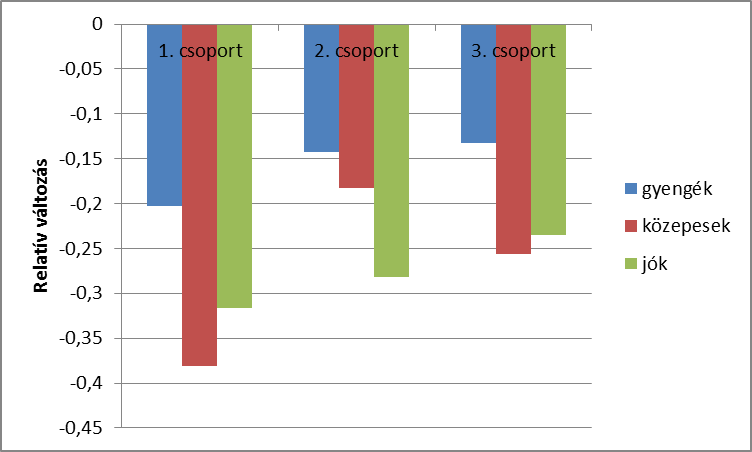 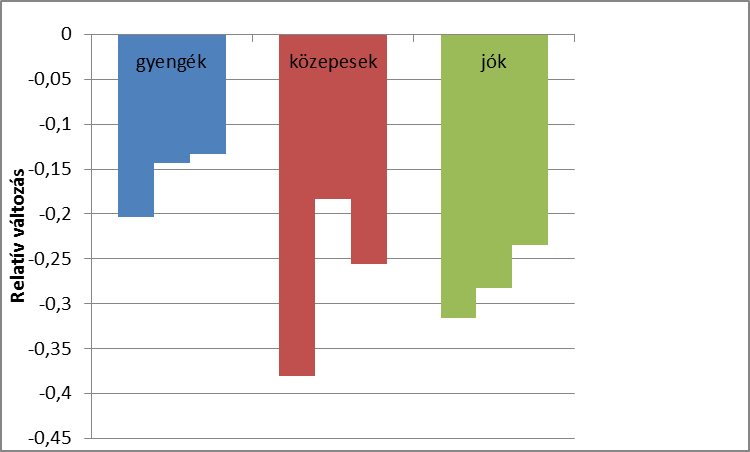 Mindhárom csoport minden tercilisében szignifikáns csökkenés.
25
III.5.J) „Jobban szeretem az olyan kísérleteket, amelyeket leírás (recept) alapján kell elvégezni, mint amelyeket nekem kell megtervezni.” (0 – 4)
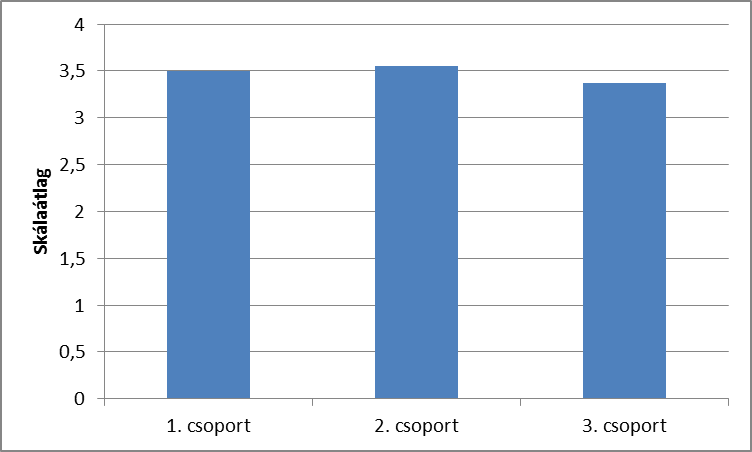 A 3,5 körüli átlag a max. 4-hez képest nagyon sok!
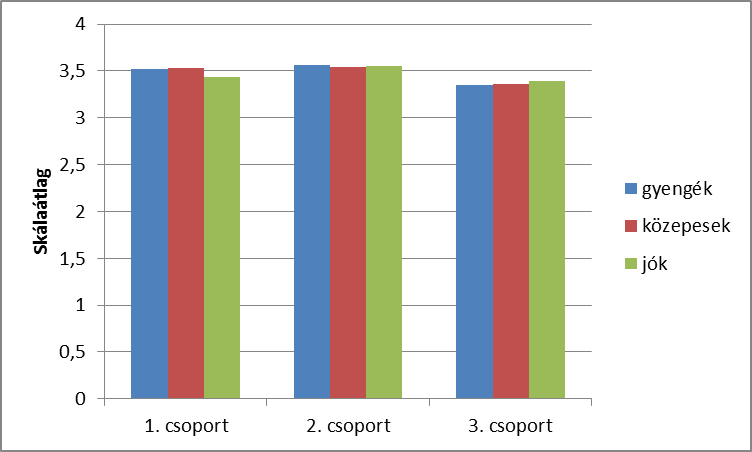 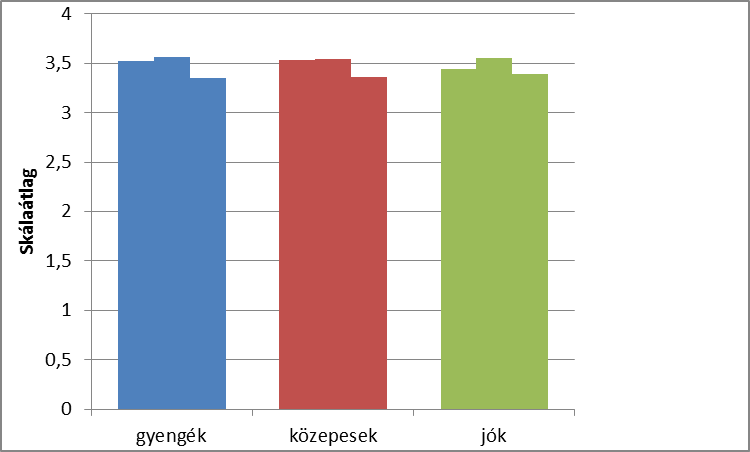 26
III.6. Következtetések és feltételezések
Egyelőre nem sikerült egyértelmű pozitív hatást elérni a kísérlettervező képesség fejlődése tekintetében
a 12-13 éves korosztály esetén (       TÁMOP-os kutatás: 14-15 évesek)
1 tanéven át tartó beavatkozás során (       TÁMOP-os kutatás: 3 tanóra)

FELTÉTELEZÉSEK:
Szintugrás az absztrakciós készség fejlődésében 12 és 14 éves kor között?
Az évi 6 óra kevés?
Hosszabb távon nem marad meg a pozitív hatás?
Elfáradtak a tanulók a tanév végére?
A 45 perces tudásfelmérés nem elég megbízható?
A magyar kémia tantervek zsúfoltsága demotiválja a tanulókat?
27
III.7. „Újratervezés”…
Fejlődéspszichológus: Életkor és a kohort (akár pár évnyi különbség) számíthat!
A digitális bennszülöttek preferált módszere a „trial and error”, ami nem illeszkedik a szisztematikus tudományos megközelítéshez.
Számítógépes játékok: contingencia (esetlegesség) és azonnali megerősítés       leszoktatnak a kitartó munkáról, ami a természettudományokban szükséges.
Direkt módon és a tanulók nyelvén el kell magyarázni a kísérlettervezés lényegét (pl. Piaget afrikai és dél-amerikai törzsekkel végzett kísérletei).
Képességfejlesztés elméletben is lehetséges, de hatékonyabb a gyakorlatban (pl. zongoratanulás hatékonysága elméletben kb. 60-70%-a a gyakorlatinak) .
A kísérlettervezést TANÍTANI KELL!!! Pl. az „Egyszerre csak egy tényezőt változtatunk („ceteris paribus”) elv alkalmazását:
2. csoport esetén a receptszerű kísérlet UTÁN
3. csoport estén a kísérlettervezés ELŐTT
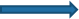 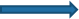 28
III.8. Kutatási modell a 2017/2018. tanévben
3.3 kutatási módszer –  a modell
6 db, tanulókísérleteket tartalmazó feladatlap elkészítése (6 tanórára),
3 változatban:
1. típus: csak receptszerű kísérletek
2. típus: receptszerű kísérletek + magyarázat a kísérletek után
3. típus: magyarázat a kísérletek előtt + kísérlettervezés gyakorlatban
Az eredmények elemzése
1. típusú feladatlapot végző csop.
A minta 
kiválasztása
6 tanóra, csak receptszerű kísérletek („kontroll”)
Utó-teszt
Elő-teszt
2. típusú feladatlapot végző csop.
6 tanóra, receptszerű kísérletek + magyarázat a kísérletek után
Elő-teszt
Utó-teszt
Adatgyűjtés
3. típusú feladatlapot végző csop.
6 tanóra, magyarázat a kísérletek előtt + kísérlettervezés gyakorlatban
Utó-teszt
Elő-teszt
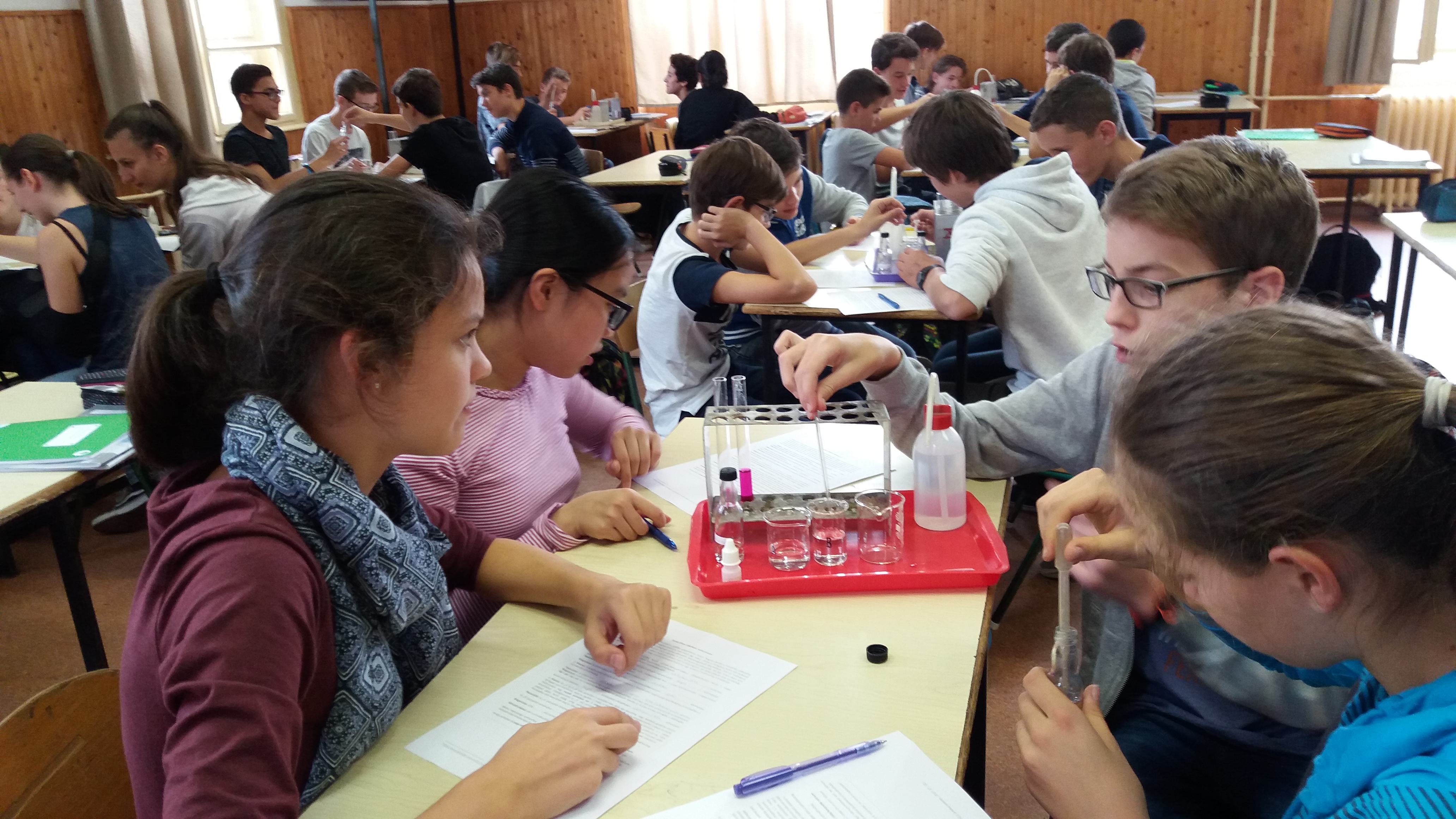 Az elődás elkészítését a Magyar Tudományos Akadémia Tantárgypedagógiai Kutatási Programja támogatta.MTA-ELTE Kutatásalapú Kémiatanítás Kutatócsoport„Megvalósítható kutatásalapú kémiatanítás” projektHonlap: http://ttomc.elte.hu/kiadvany/az-mta-elte-kutatasalapu-kemiatanitas-kutatocsoport-publikacioi
30
Köszönöm a megtisztelő figyelmet!
A kép forrása:  http://ttomc.elte.hu/galeria/kemias-mta-projektben-keszult-12-feladatlap-cime-tej-mint-teljes-erteku-elelmiszer
31